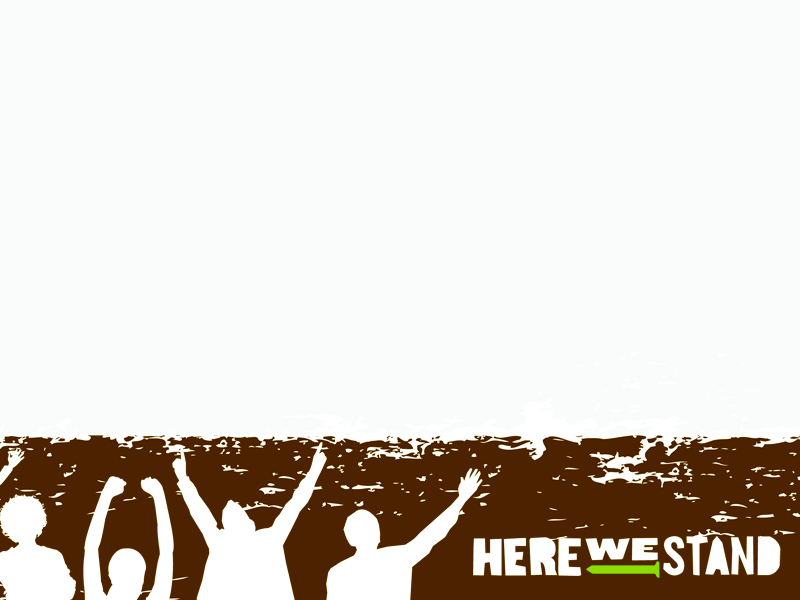 The Lord’s Prayer
“The Greatest Prayer”


Source: Here we Stand lessons: The Greatest Prayer, God’s Kingdom and will
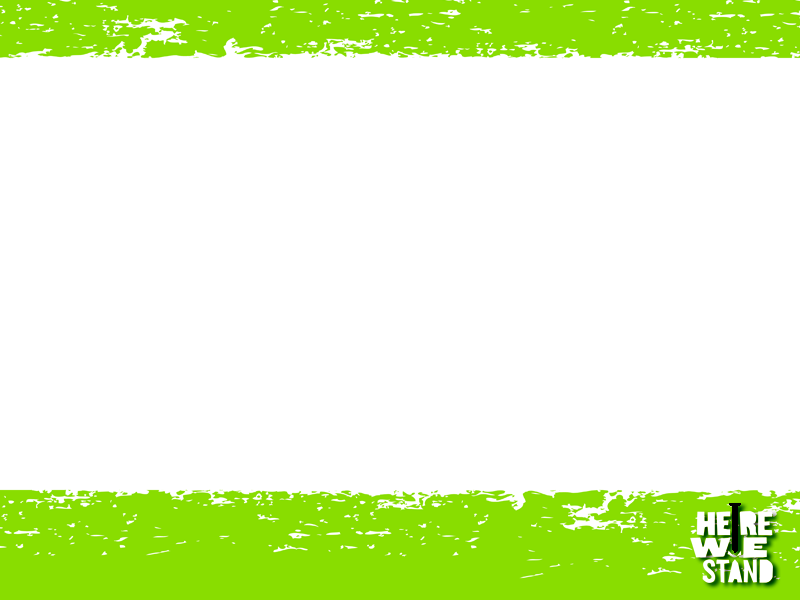 The Lord’s Prayer
Take a moment to slow yourself down and breathe. As your opening prayer, listen to this musical version.
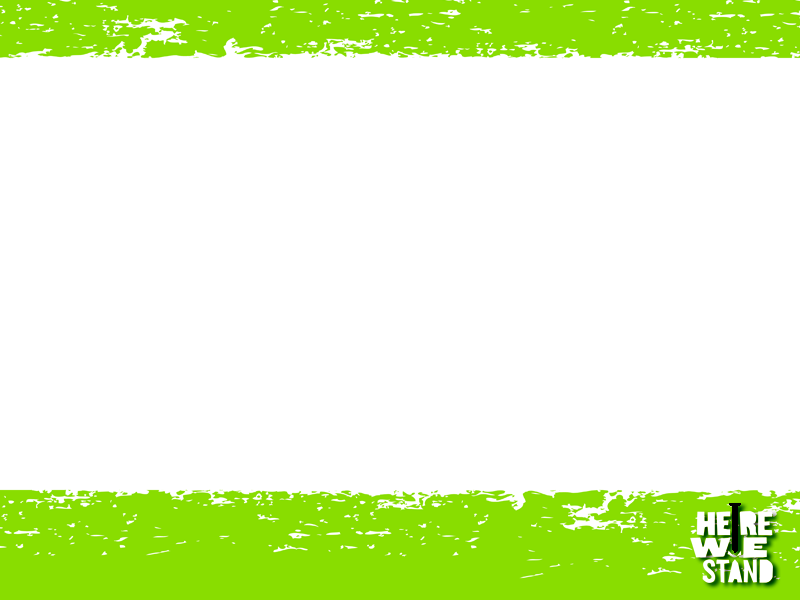 Prayer is a relationship with God
When Jesus taught the Lord’s Prayer to his disciples, Jesus was inviting them (and us) into a relationship with God.

Jesus offered the Lord’s prayer as an example.
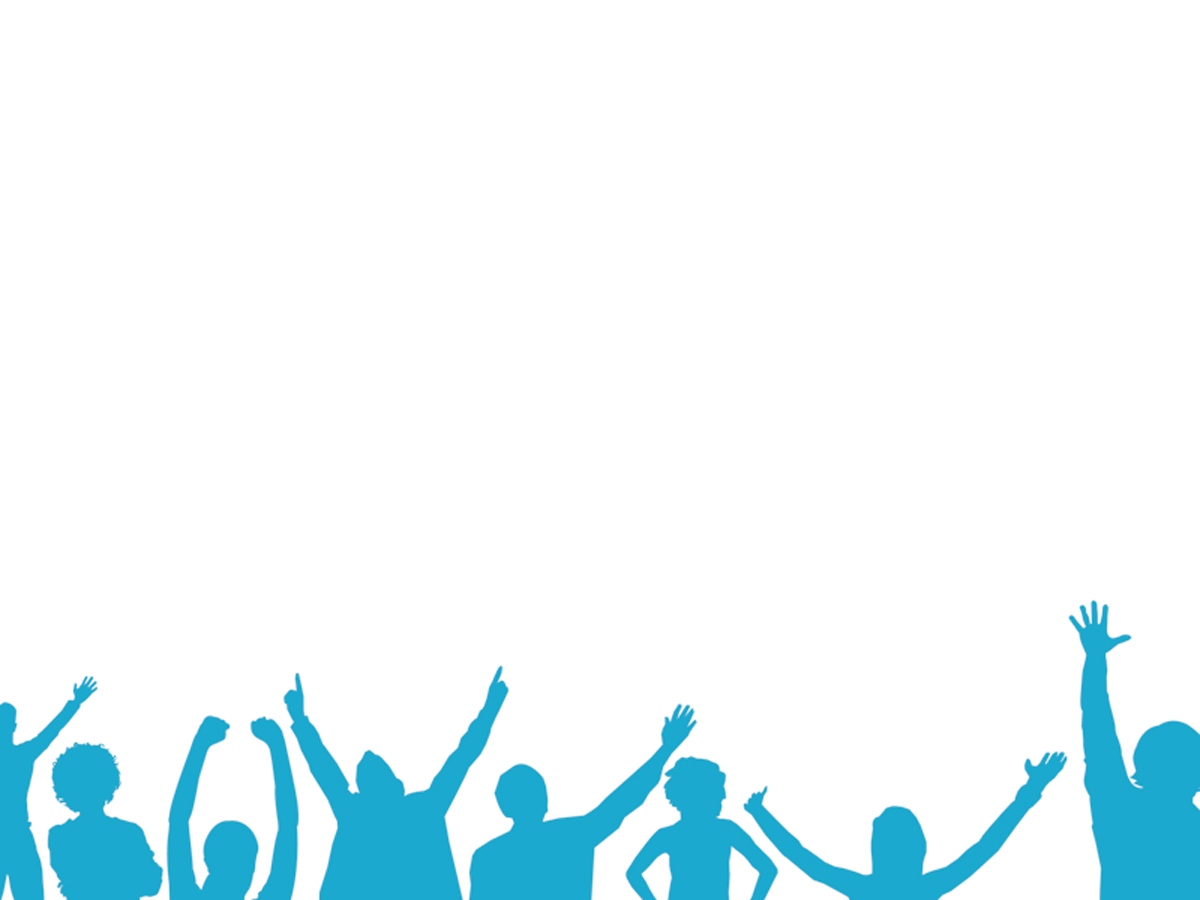 “Jesus take the Wheel”	by Carrie Underwood
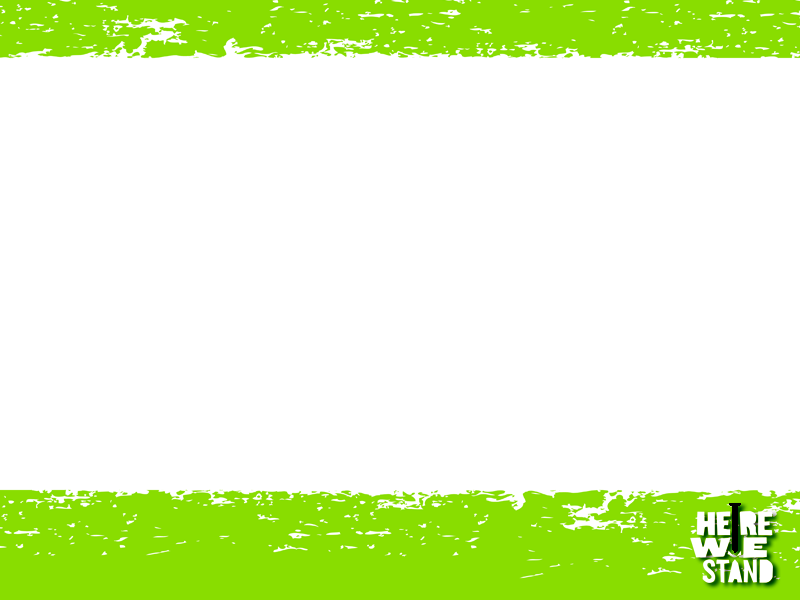 Jesus take the wheel….
In what way is this song like the Lord’s prayer?
Do you prefer to pray formal prayers like the Lord’s Prayer? Or simple and spontaneous prayers like the person in this song?
Where is your favorite place to pray?
At what times do you find yourself praying?
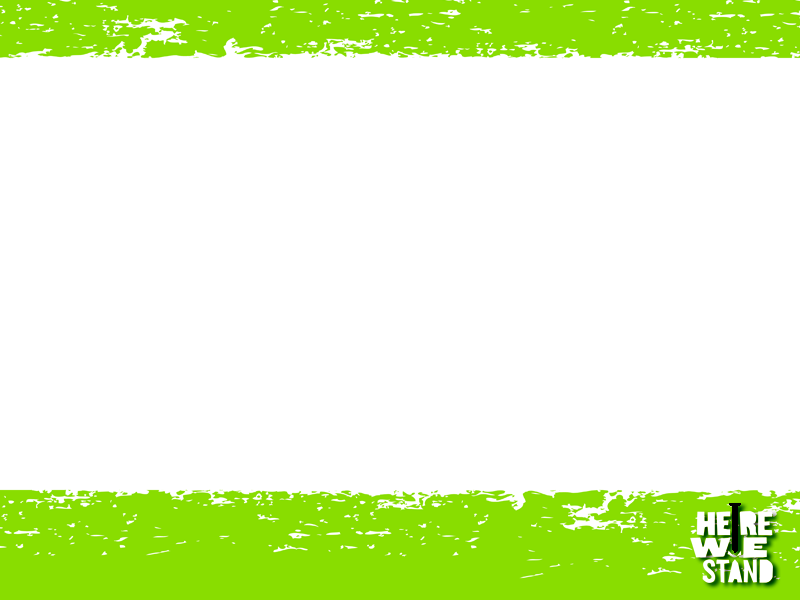 Today’s lesson….
Bible Text: Matthew 6:5-15--Read
Luther’s Small Catechism: Lord’s prayer 301-303. notice ‘petitions.’
Lesson Focus: When we say the prayer Jesus taught us, we connect with God.
Big Question: What’s the big deal about the Lord’s Prayer?
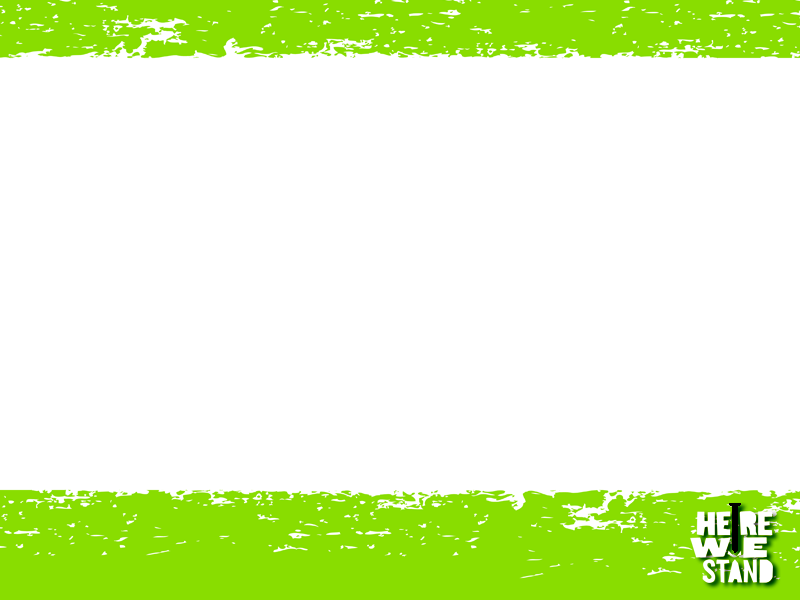 Key Words
RELATIONSHIP: 
what bonds people with each other and with God.
How we pray depends on our relationship with God.
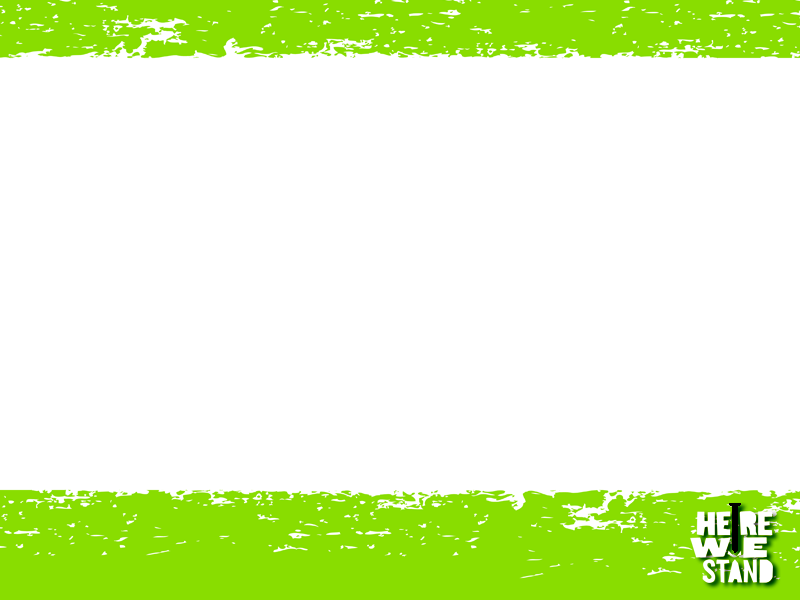 “Our Father who art in Heaven”
Jot down your answers to the questions.
Why is it such a big deal to call God something as personal as Father?
What does it mean when it says “Our,” instead of my or your Father?
“IN HEAVEN” means that God is beyond our boundaries of time and space

SO… God is close up and personal and deeply mysterious
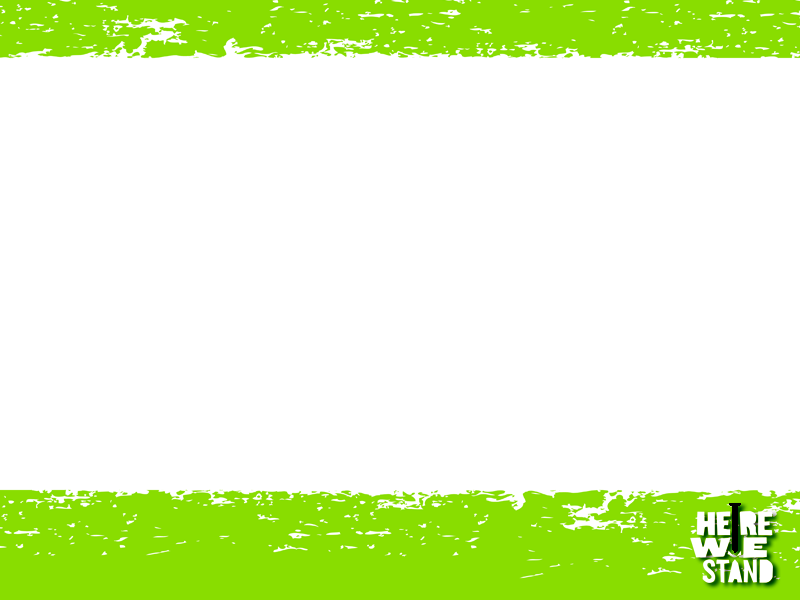 Key words
ACCESS: 
the ability to gain entry to something or communicate with someone. (Knowing someone’s name gives you access to that person)
HOLY:
 a characteristic of a person or thing related to God. Sacred and awe-inspiring.
PETITION: 
a request one person makes of another. Prayers are also called petitions.
EXAMPLE:
Something that serves as a pattern we can imitate. The Lord’s prayer is an example of prayer. Prayer can be in many forms.
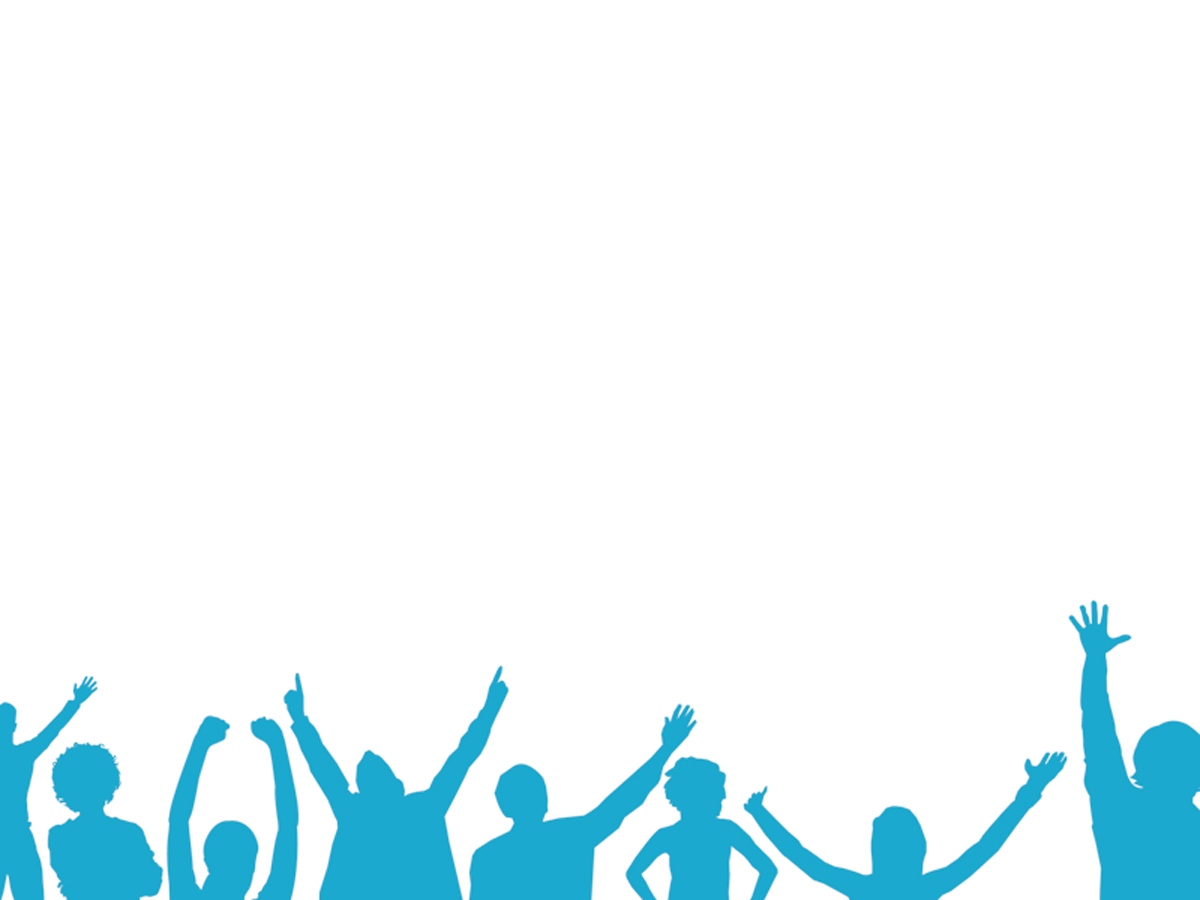 Faith Story—ask another student or your parent
*Who taught you the Lord’s Prayer?*What role does prayer have in your life?
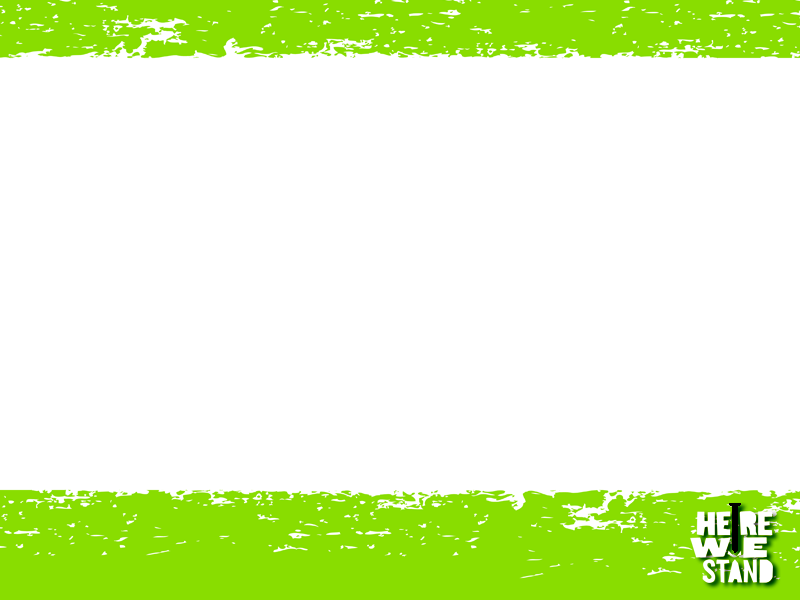 Matthew 6:5-15 Read
Lutheran Study Bible p. 1614—World of the Bible Sidebar. Imagine what it would be like if people prayed on the street corner now.

Lutheran Study Bible p. 1614—Bible Concepts sidebar 6:9-15, What are some names used for God.
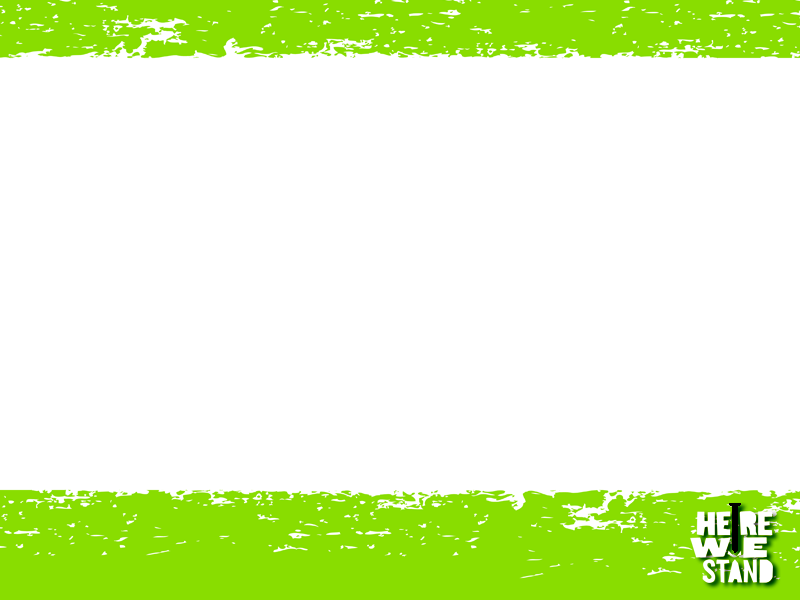 Matthew 6:5-15 Read
Lutheran Study Bible p. 1614—World of the Bible Sidebar. Imagine what it would be like if people prayed on the street corner now.

Lutheran Study Bible p. 1614—Bible Concepts sidebar 6:9-15, What are some names used for God.
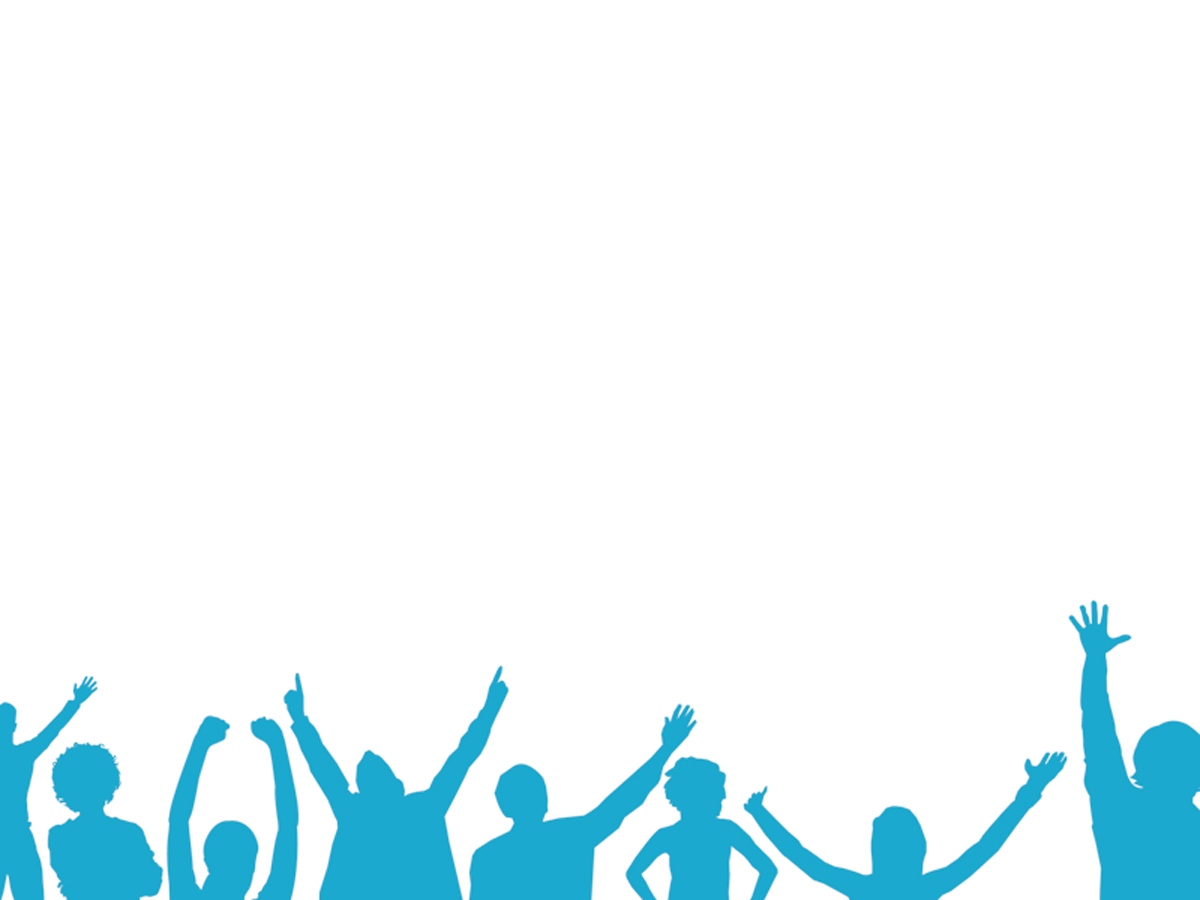 Student Handbook p. 301--INTRODUCTION
*When Jesus teaches the disciples to pray, he encourages them to ask for what they want.*How we ask depends on how we view our relationship with God.* According to the introduction: How does Luther suggest we view our relationship with God?
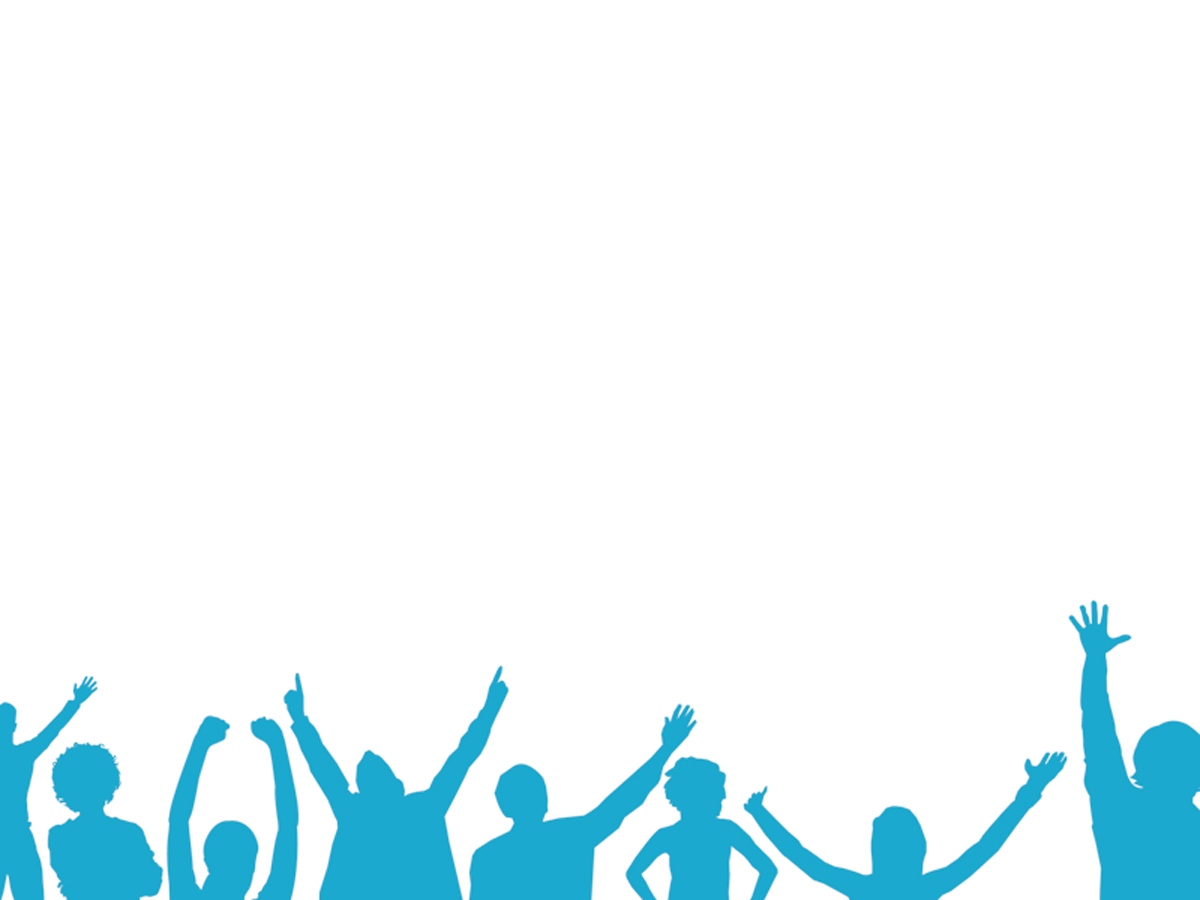 The First Petition:Hallowed be your nameRead: What is this? What does this mean?
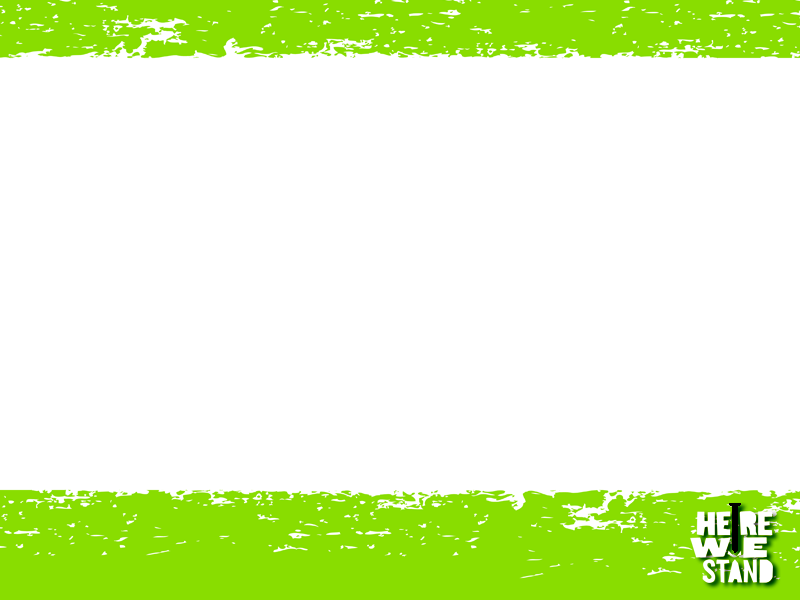 Summary of Intro and 1st Petition
The Lord’s Prayer teaches us how to communicate with God.
Jesus wasn’t a fan of trying to show off by praying in front of others (Matthew 6:5). 
Prayer doesn’t work because we’re so great—it works because God is.
God hears all prayers; there isn’t a wrong way to talk to God.
 Luther divided the Lord’s Prayer into seven sections called “petitions” (plus an introduction and conclusion).
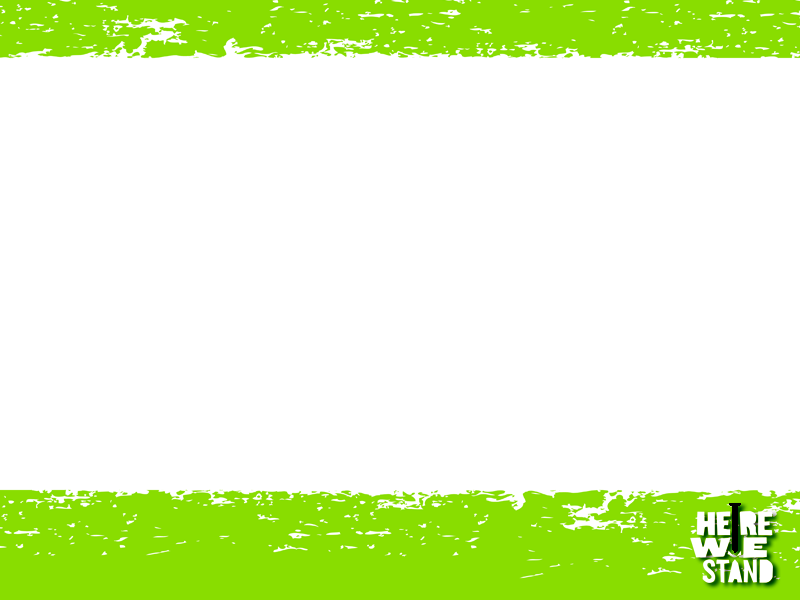 Summary of Intro and 1st Petition
This is one of the first times in the Bible that God is referred to as “Father.”
 We have access to God in a special way because God created us out of love. ] God promises to hear all of our prayers—and answer them in God’s own way. 
There is great power in knowing someone’s name.
 Knowing someone’s name gives you access to that person. 
It is important that the things we do in God’s name give people the right idea of who God is
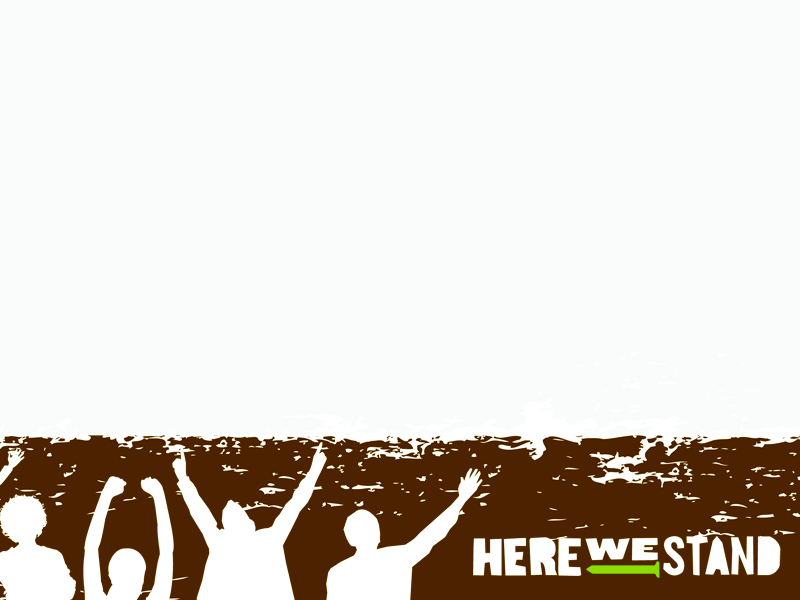 God’s Kingdom                and Will
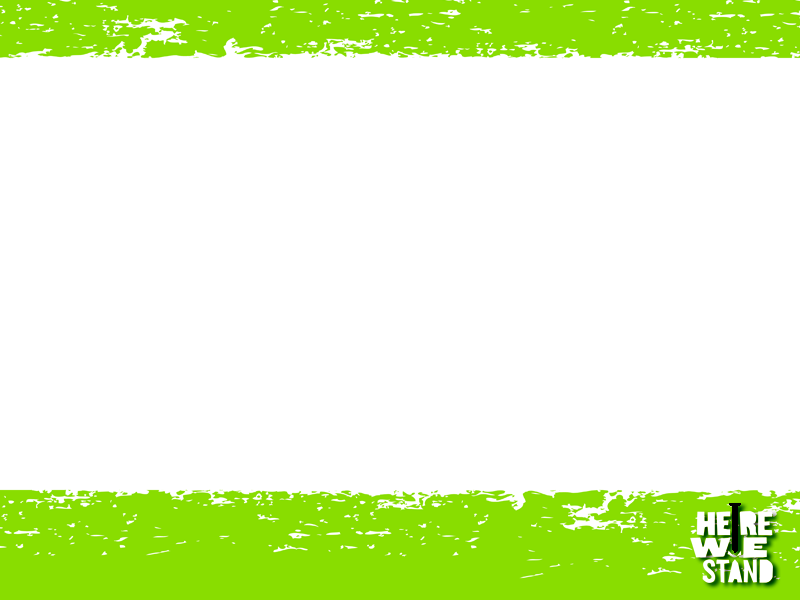 Today’s Story
Bible Text: Luke 1:46-55; Mark 14:32-36
Lesson Focus: God’s will and kingdom are all around us.
Big Question: What does God want         from me?
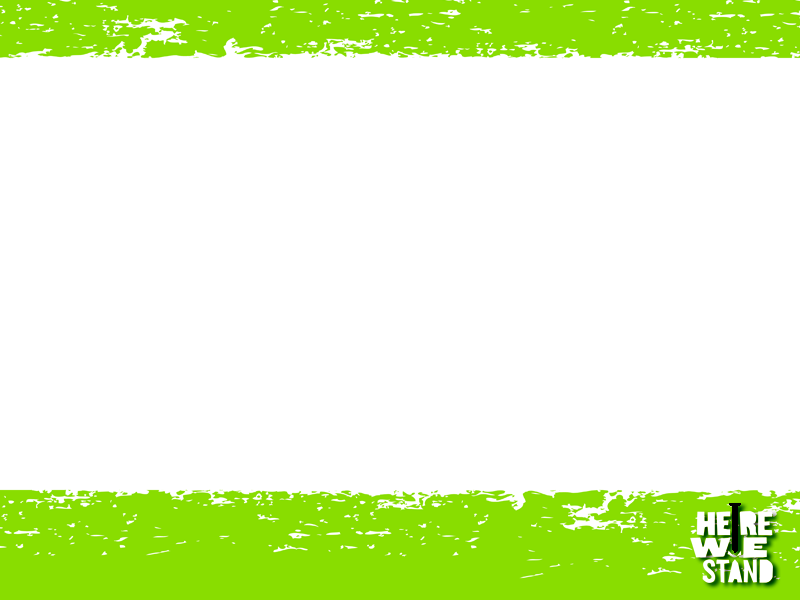 Key Words
CO-CREATOR: someone who collaborates in the making of something.
NOW AND NOT YET: refers to the state in which all Christians live as we wait for God to fulfill all God’s promises, having witnessed their completion in Jesus.
WILL: a person’s desire, wish, or volition to accomplish something.
WILLINGNESS: how receptive a person is to doing a certain thing.
TRUST: when you let go of your own will and let yourself ride on someone else’s, especially when you don’t know what will happen.
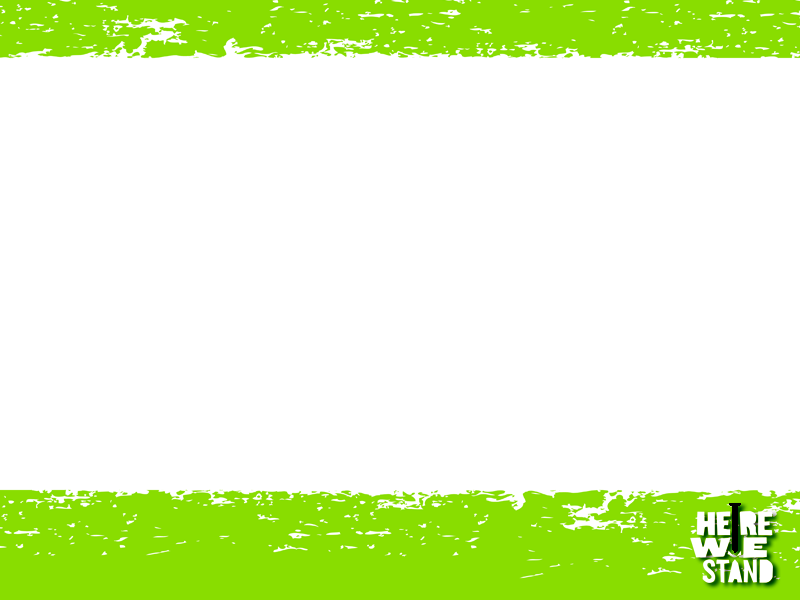 God’s Kingdom
Kingdom:  
a spatial metaphor used to explain the realm of God, God’s action in the world. God’s realm guides our way of life, set of values, and identity.
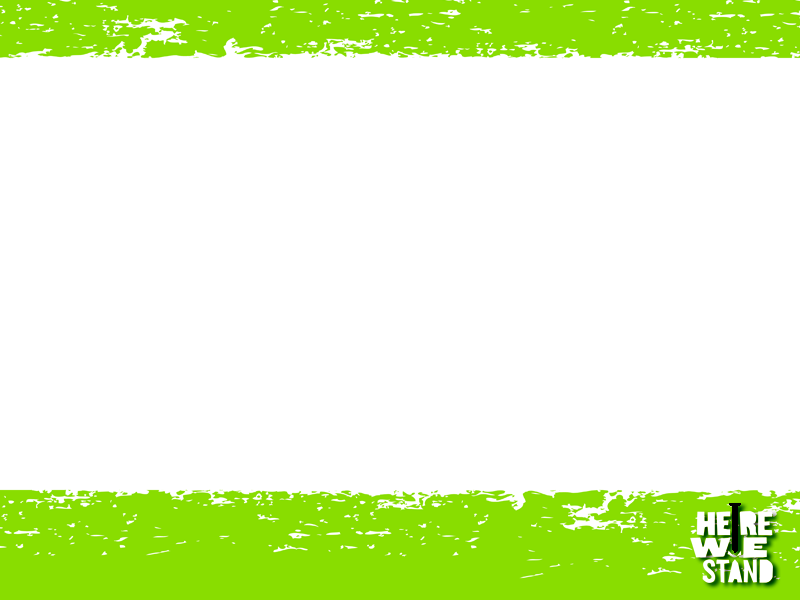 **Read Luke 1:46-55.
known as Mary’s Magnificat. This is a description of the upside-down nature of God’s kingdom. (different from society’s values)
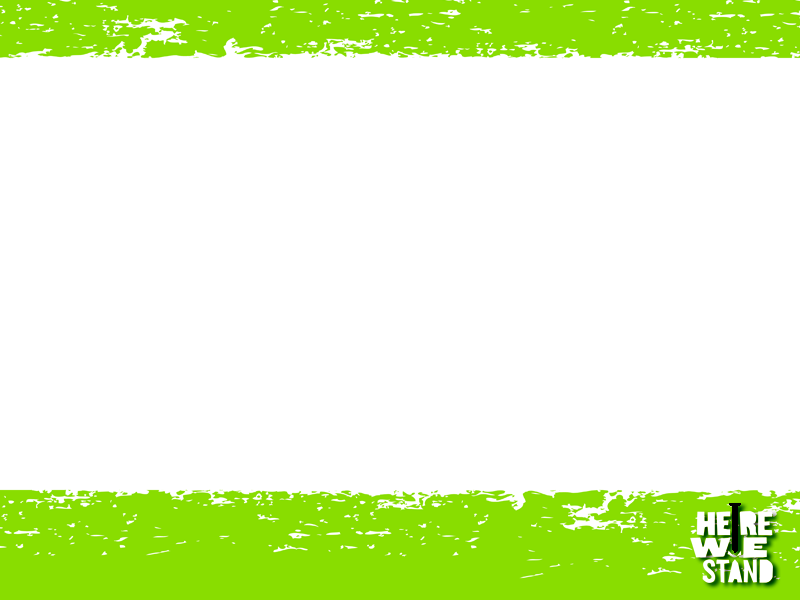 Open the Bible: Luke 17:20-21
“Once Jesus was asked by the Pharisees when the kingdom of God was coming, and he answered, "The kingdom of God is not coming with things that can be observed; nor will they say, "Look, here it is!' or "There it is!' For, in fact, the kingdom of God is among you."
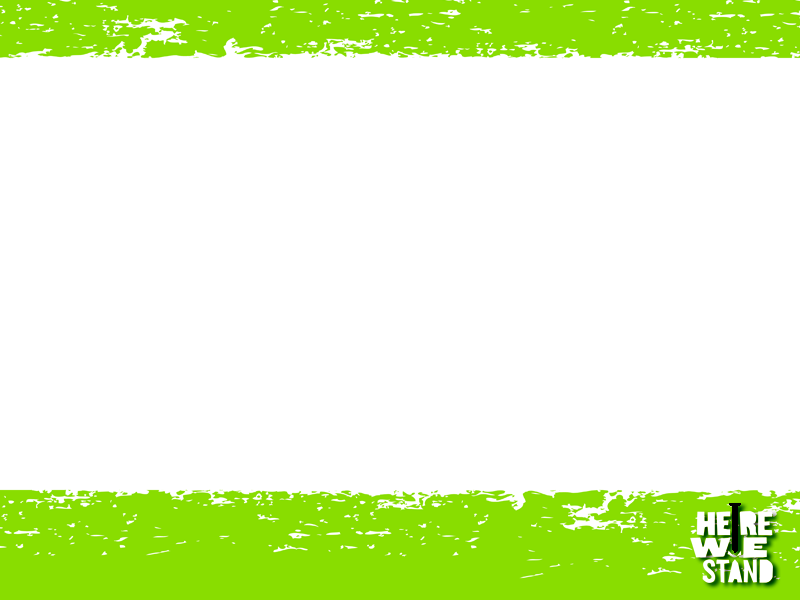 Read Luke 15:8-10
Who is God like in this parable?
Who is like the lost coin?
What does this parable tell us about God?
How does this help us understand the kingdom of God?
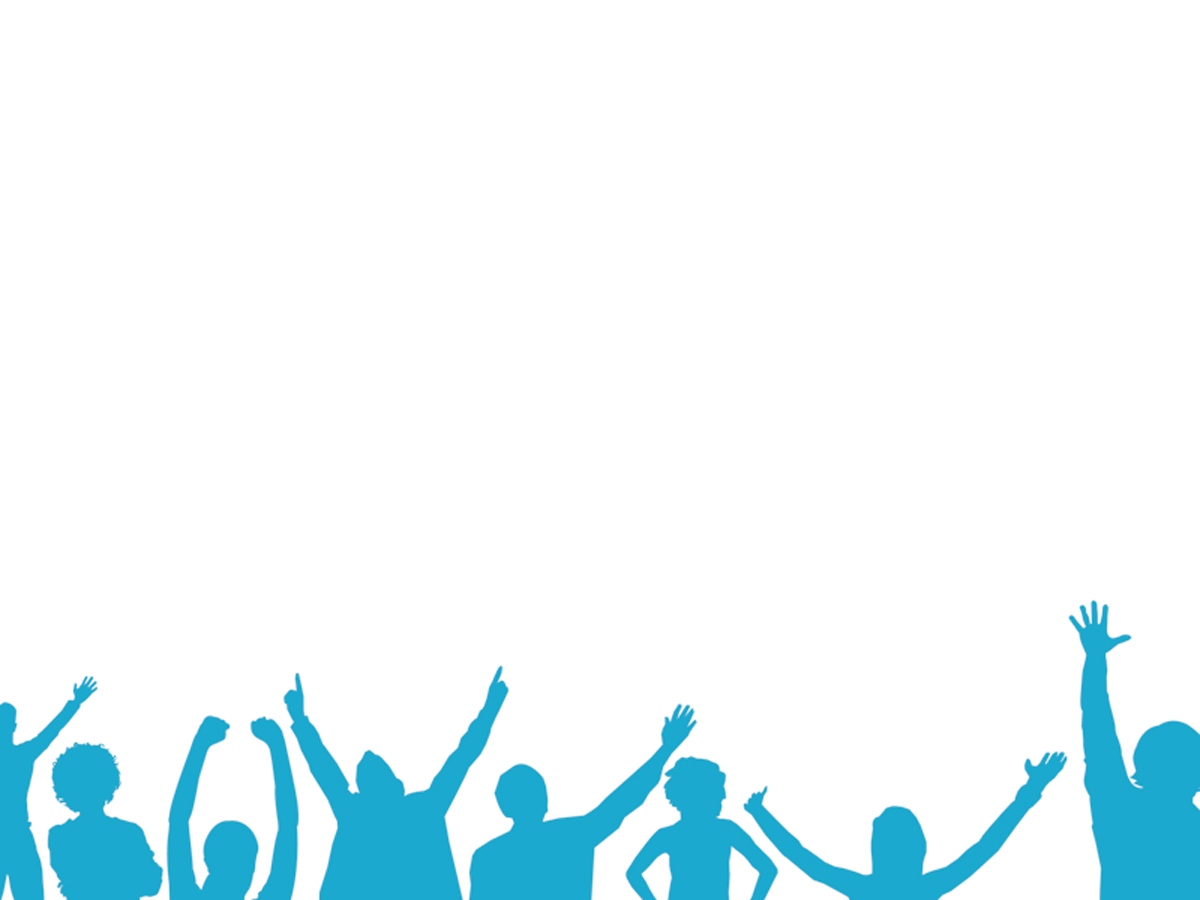 p. 301 The Second Petition:Your Kingdom comeWhat is this? What does this mean?
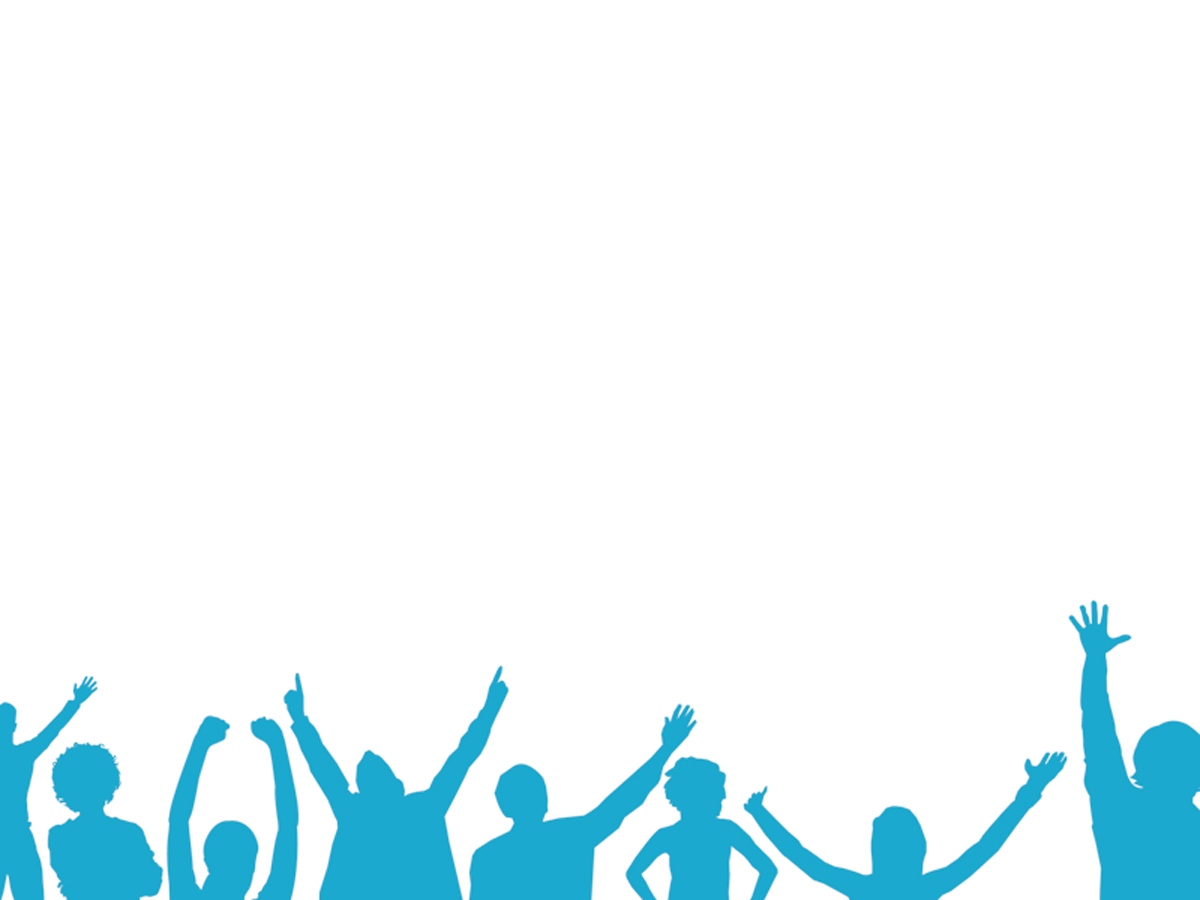 p. 302 The Third Petition:Your will be done, on earth as in heavenWhat is this? What does this mean?
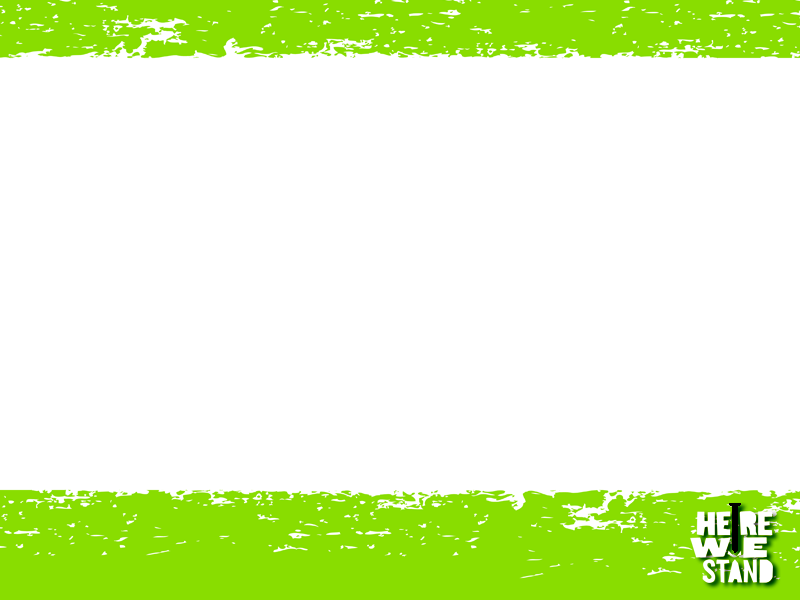 God’s Will
WILL: 
a person’s desire, wish, or volition to accomplish something.
WILLINGNESS:
 how receptive a person is to doing a certain thing.
TRUST: 
when you let go of your own will and let yourself ride on someone else’s, especially when you don’t know what will happen.
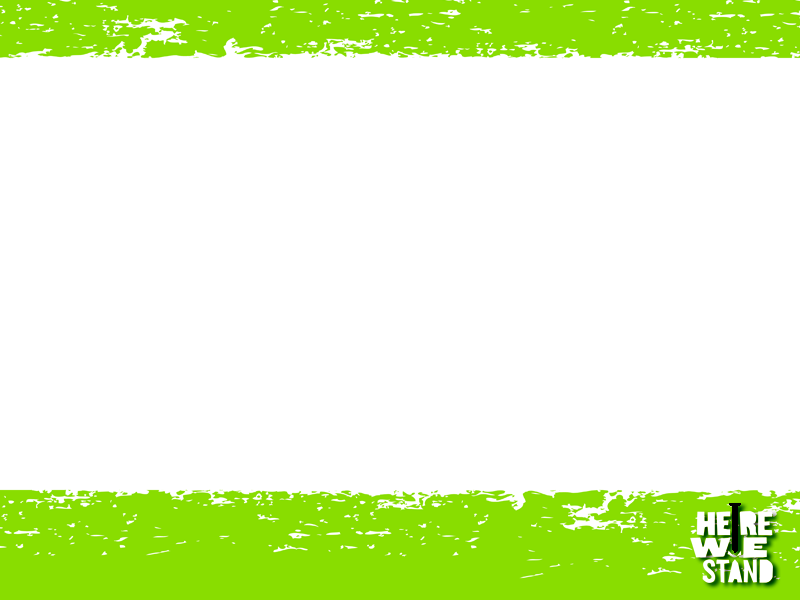 God’s will
Jesus refers to God’s will:
Mark 3.35 “Whoever does the will of God is my brother and sister and mother." 

How do we discern what is God’s will?
Read and study Bible.
Prayer
trust

.
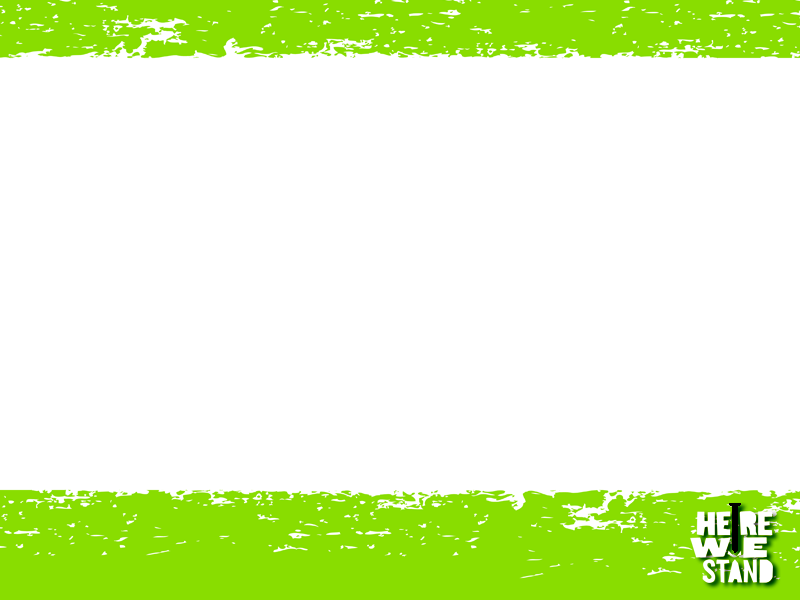 Summary of God’s Kingdom and Will
Humans have a hard time understanding what God’s kingdom and will really are (Luke 17:20-21). 
Think of God’s kingdom as something that forms wherever and whenever people respond to God’s loving will (Romans 14:17).
 When we don’t understand why bad things happen, it’s easy to ask God, “Why?” But God’s will for creation is always and ultimately good (1 Peter 4:19).
 Even though God’s kingdom is here on earth, it’s not quite complete yet (Acts 1:6-8). ] Luther talked about God’s kingdom as being “now and not yet.”
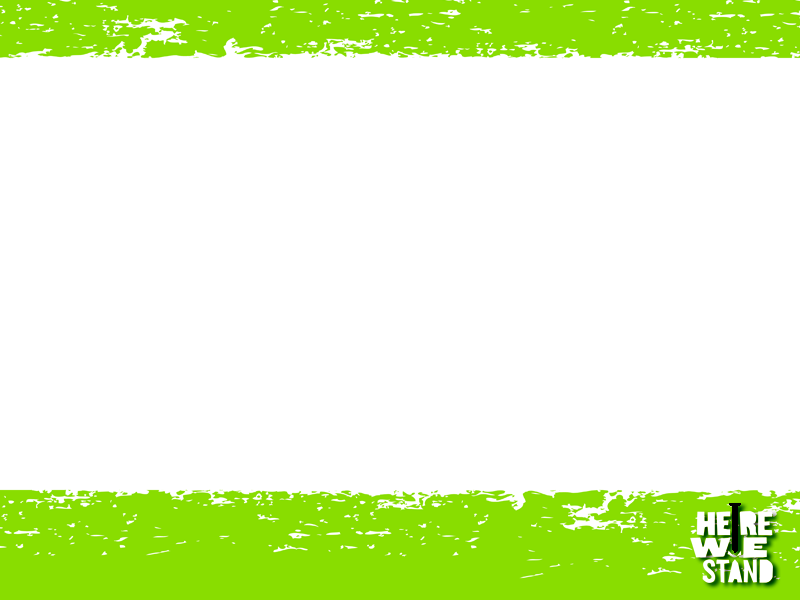 Summary of God’s Kingdom and Will
We can learn about God’s will and kingdom by reading and studying the Bible—especially the life and ministry of Jesus (John 6:40). 
Regular prayer also helps us to discern God’s will and build God’s kingdom (Colossians 1:9-13).
 Through baptism we are given a place in God’s kingdom (John 3:5-6).
Christians have a responsibility to help make the “kingdom come on earth” by doing God’s will (1 John 2:15-17
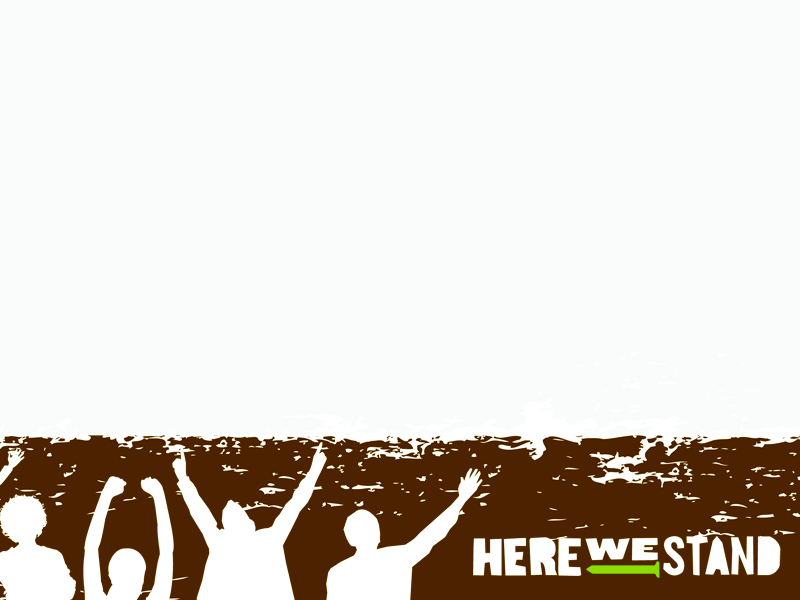 Quiz Show
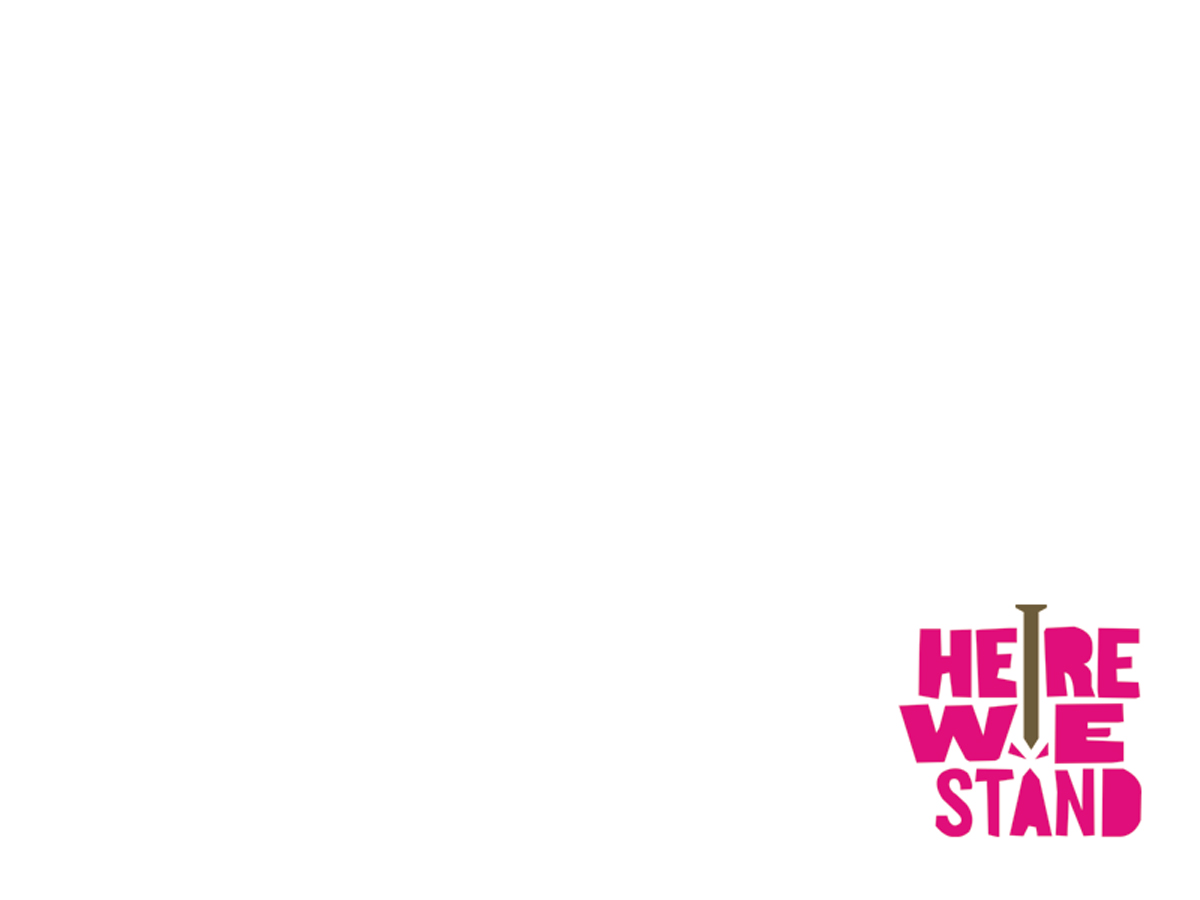 1. Jesus taught that God knows what we need…
a. 	most of the time.
b. 	even before we ask.
c. 	but our moms think they know             even more.
d. 	but needs to be reminded                        about what we want.
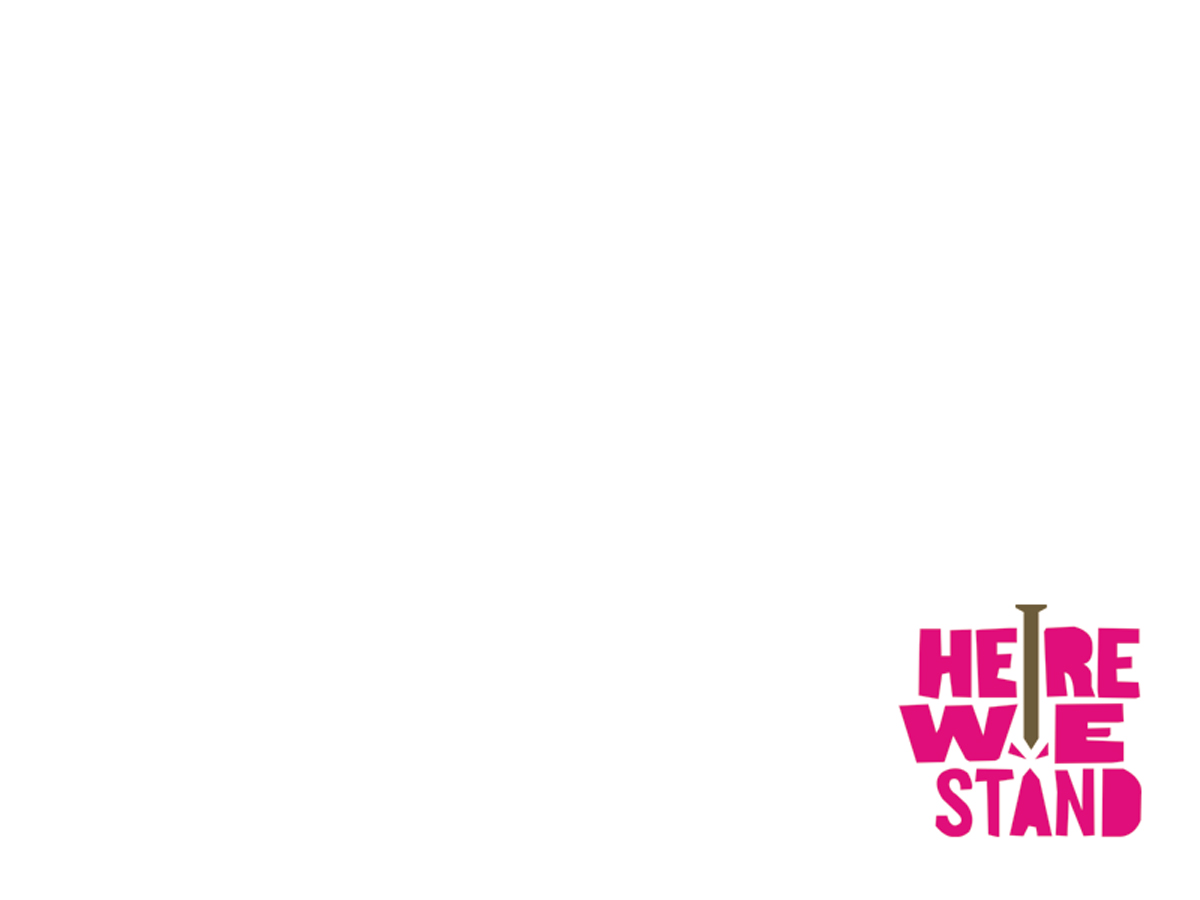 2. Jesus taught his disciples the Lord’s Prayer…
a. 	on a slow afternoon for fishing.
b. 	to emphasize their relationship to God. 
c. 	because he wanted to test them           later on.
d. 	so they would be ready for      confirmation.
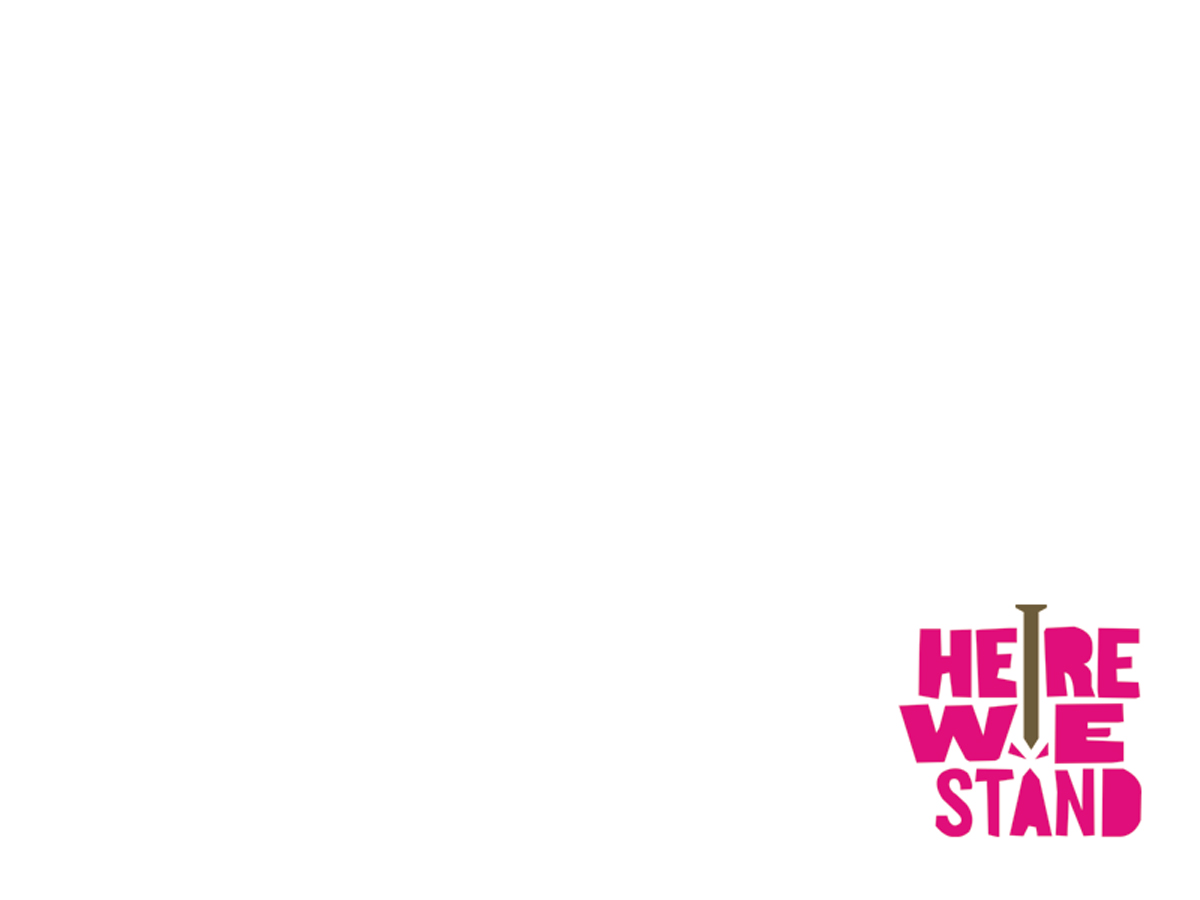 3. “Our Father” reveals two great truths about God. They are…
a. 	that God is mentioned in both the          Old and New Testaments.
b. 	that God loved to pray and raised Jesus to do so, too.
c. 	too complicated to explain here.
d. 	that God is both close to us                  and mysteriously everywhere.
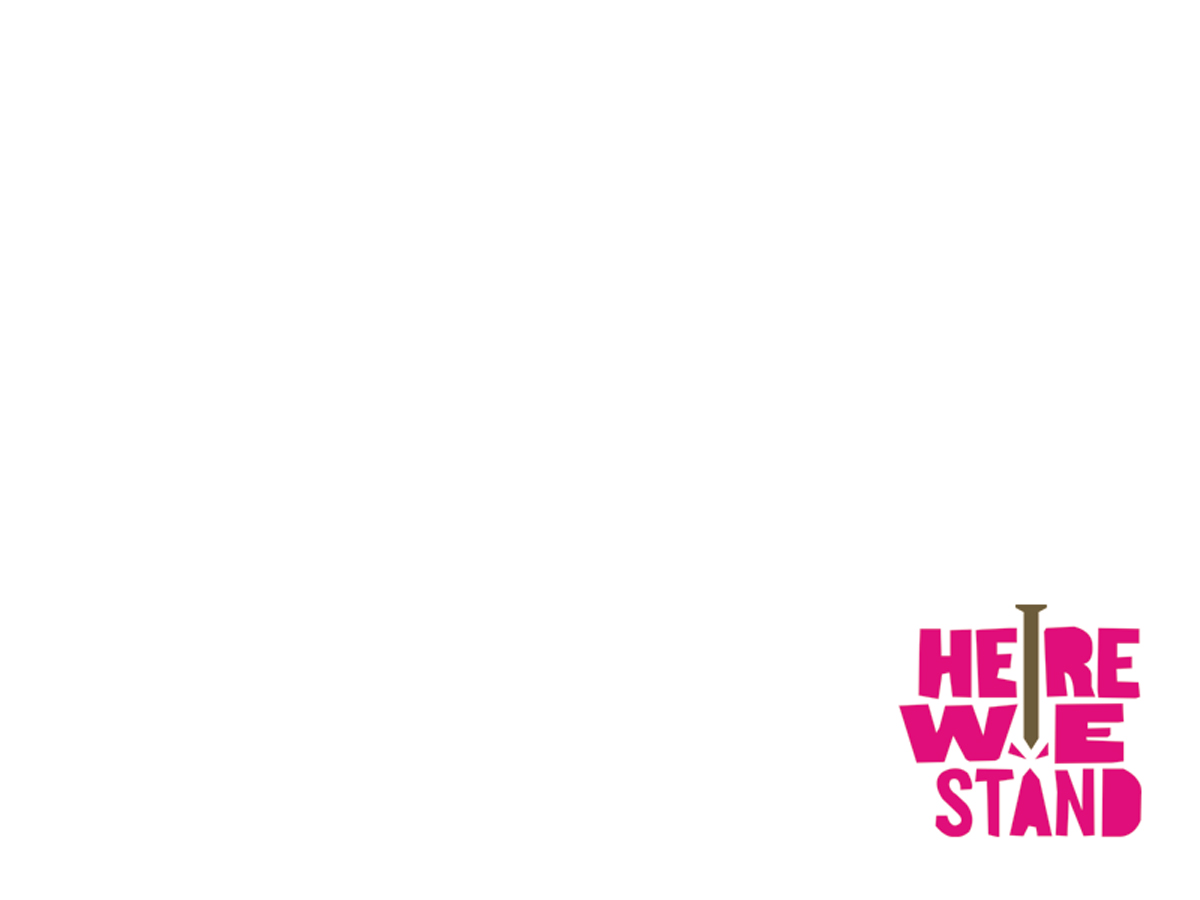 4. When we pray, “Hallowed be your name,” we are praying…
a. 	that God will remember us.
b. 	that the world will find God’s name to be holy.
c. 	that we might contribute to                 God’s holy reputation.
d. 	all of the above.
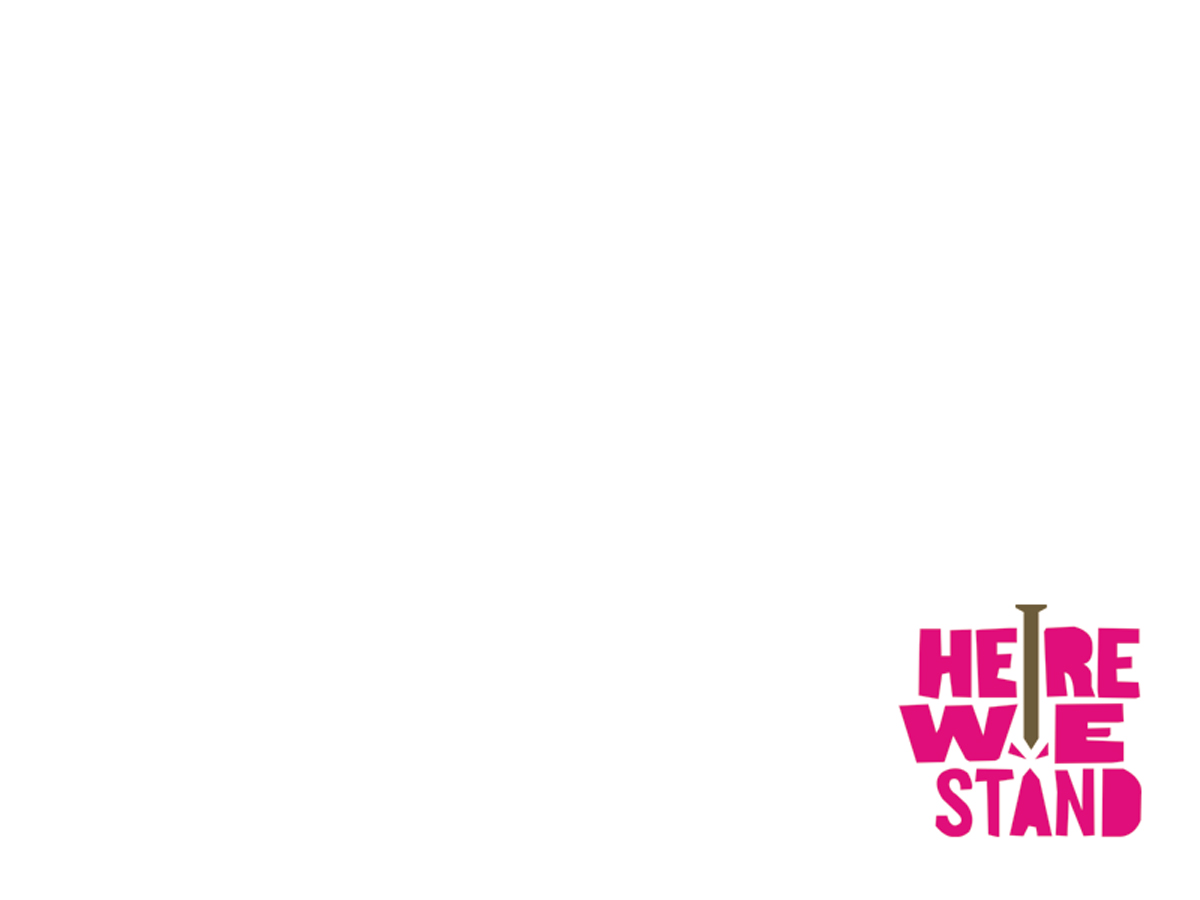 5. Christians who work to make the world a better place are…
a. 	really rather naive.
b. 	just feeling guilty.
c. 	witnessing to the holiness of God’s name. 
d. 	few and far between.
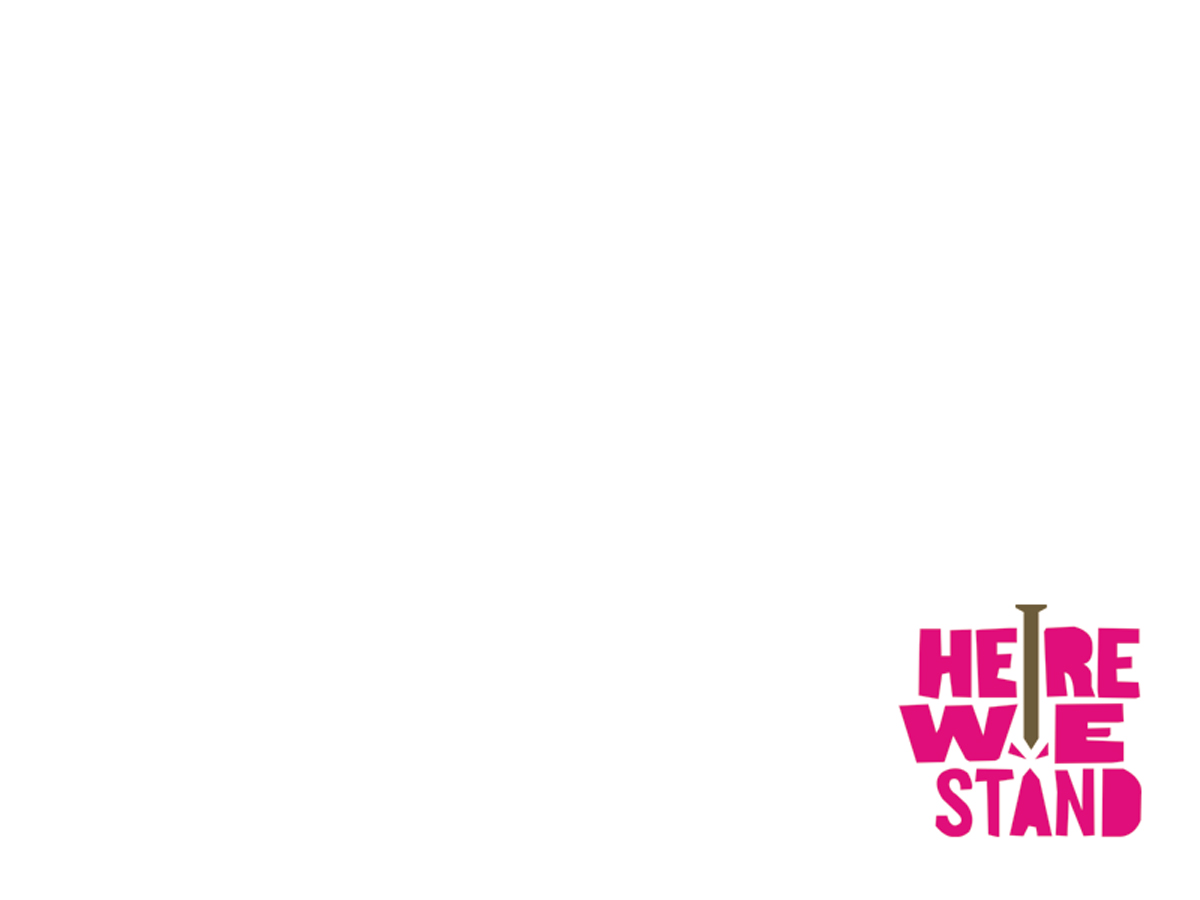 6. We can easily see the need for God’s rule/ kingdom when we…
a. 	watch the news.
b. 	confess our faults.
c. 	witness injustice.
d. 	all of the above.
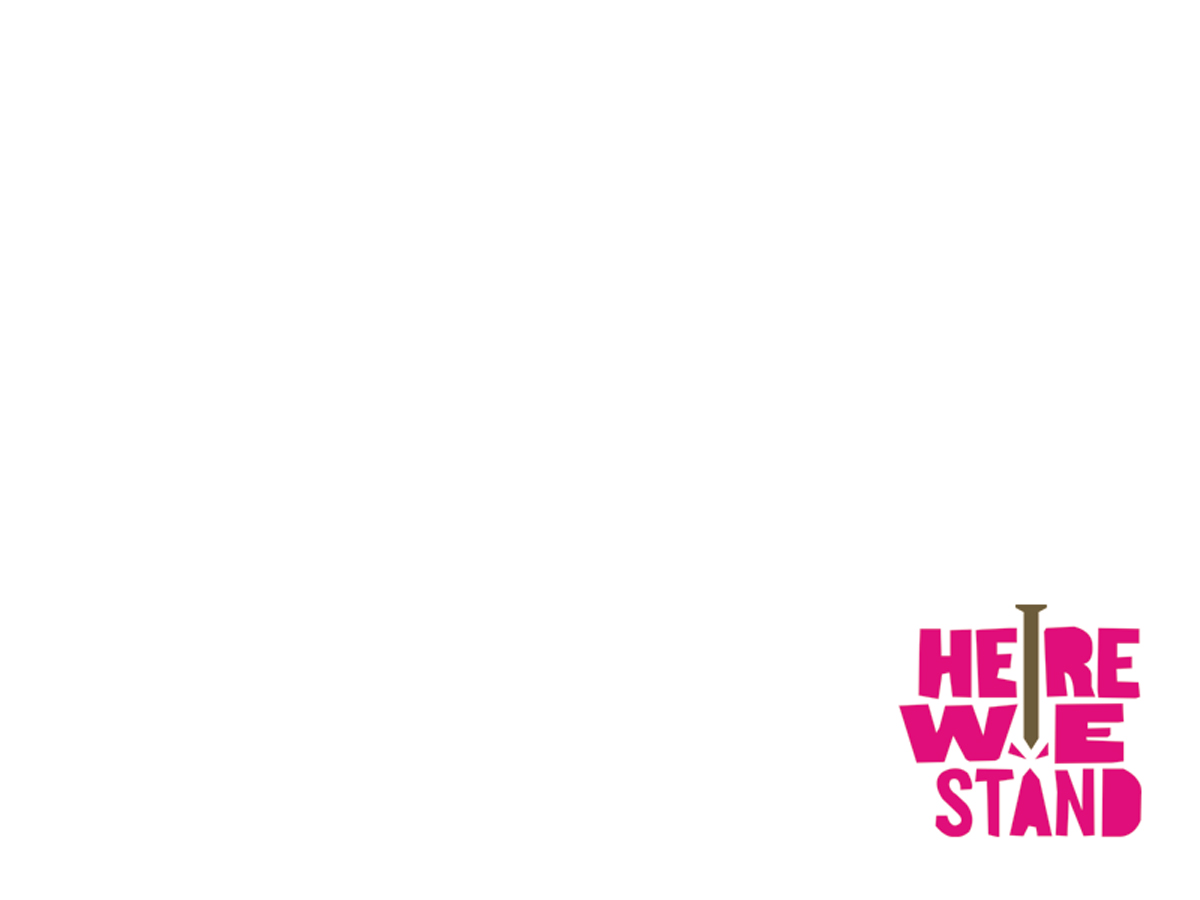 7. God’s realm is…
a. 	a way of life.
b. 	a set of values.
c. 	an identity.
d. 	all of the above.
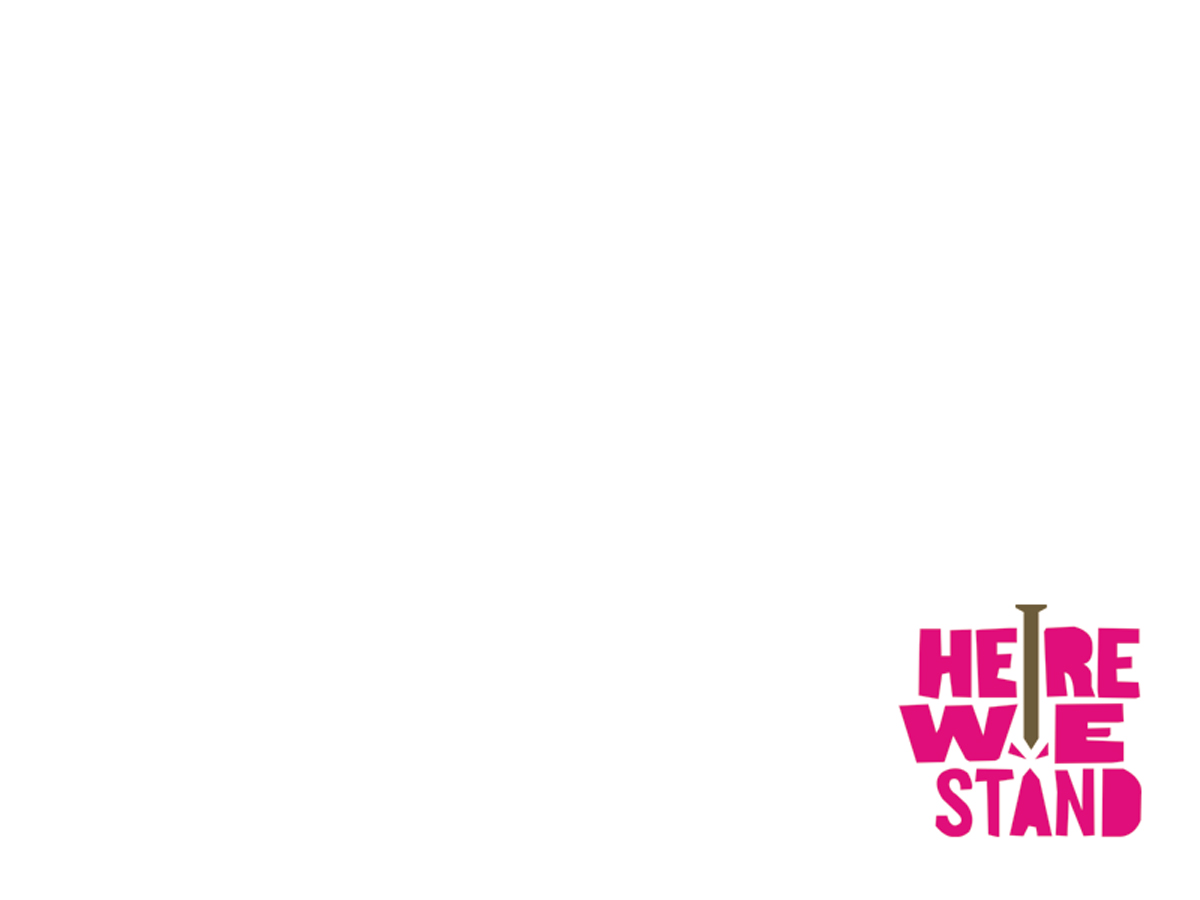 8. We can discover God’s will through…
a. 	prayer. 
b. 	hypnosis.
c. 	reading hymns backward in church.
d. 	our own strength.
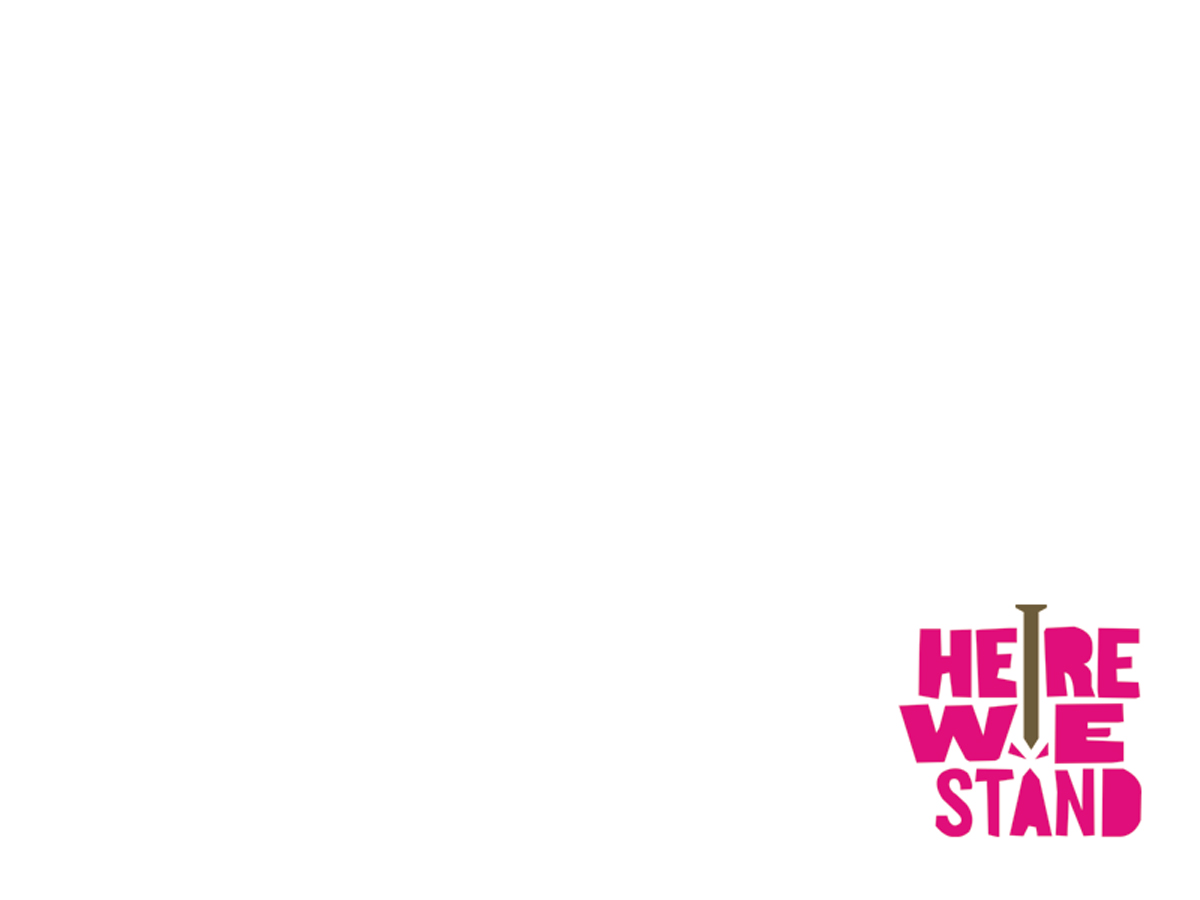 9. We might not really want God’s will to be done because…
a. 	we would rather that our will be done.
b. 	it would upset the status quo of the world.
c. 	God’s will might force us to                   share more.
d. 	all of the above.